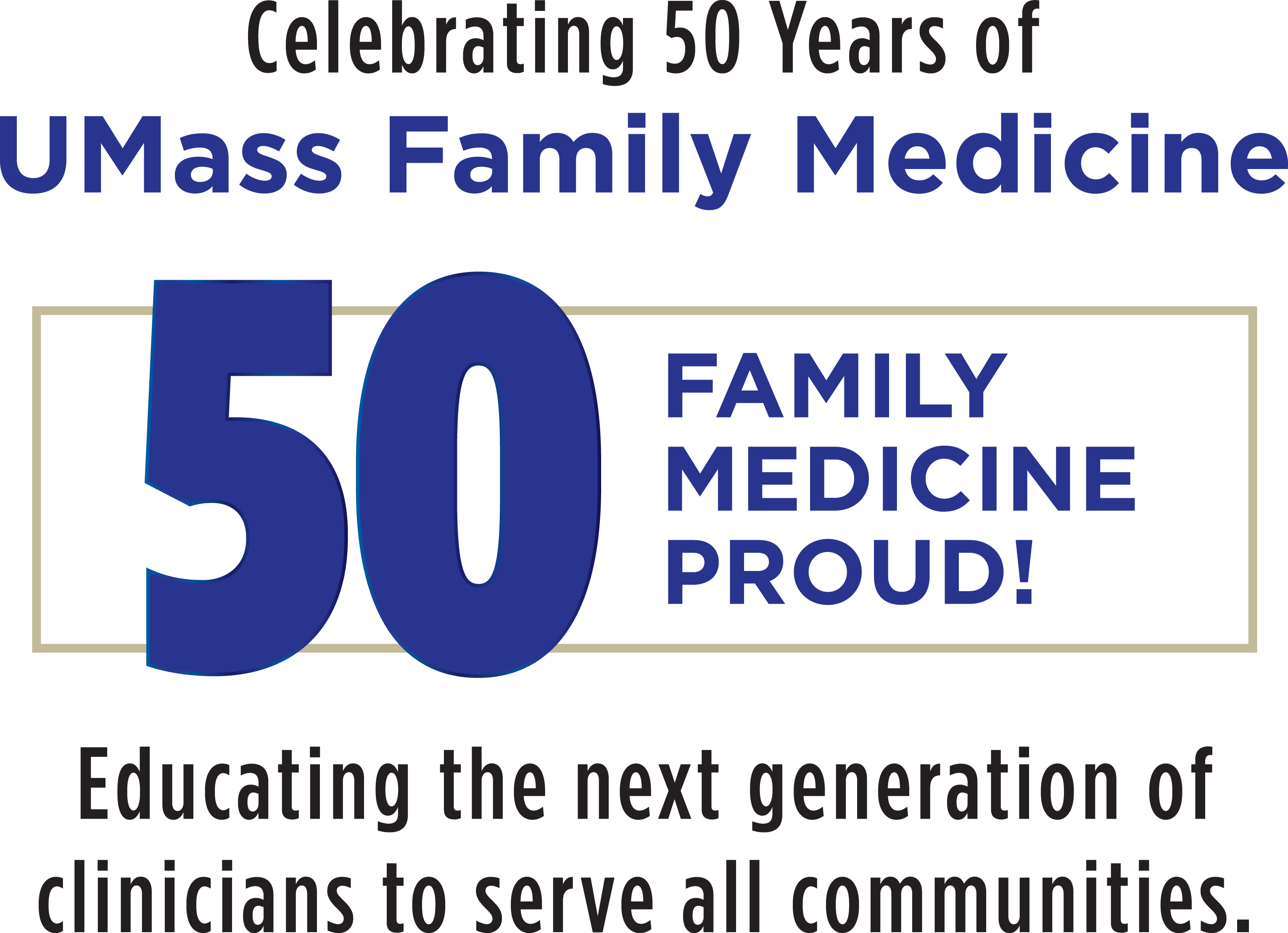 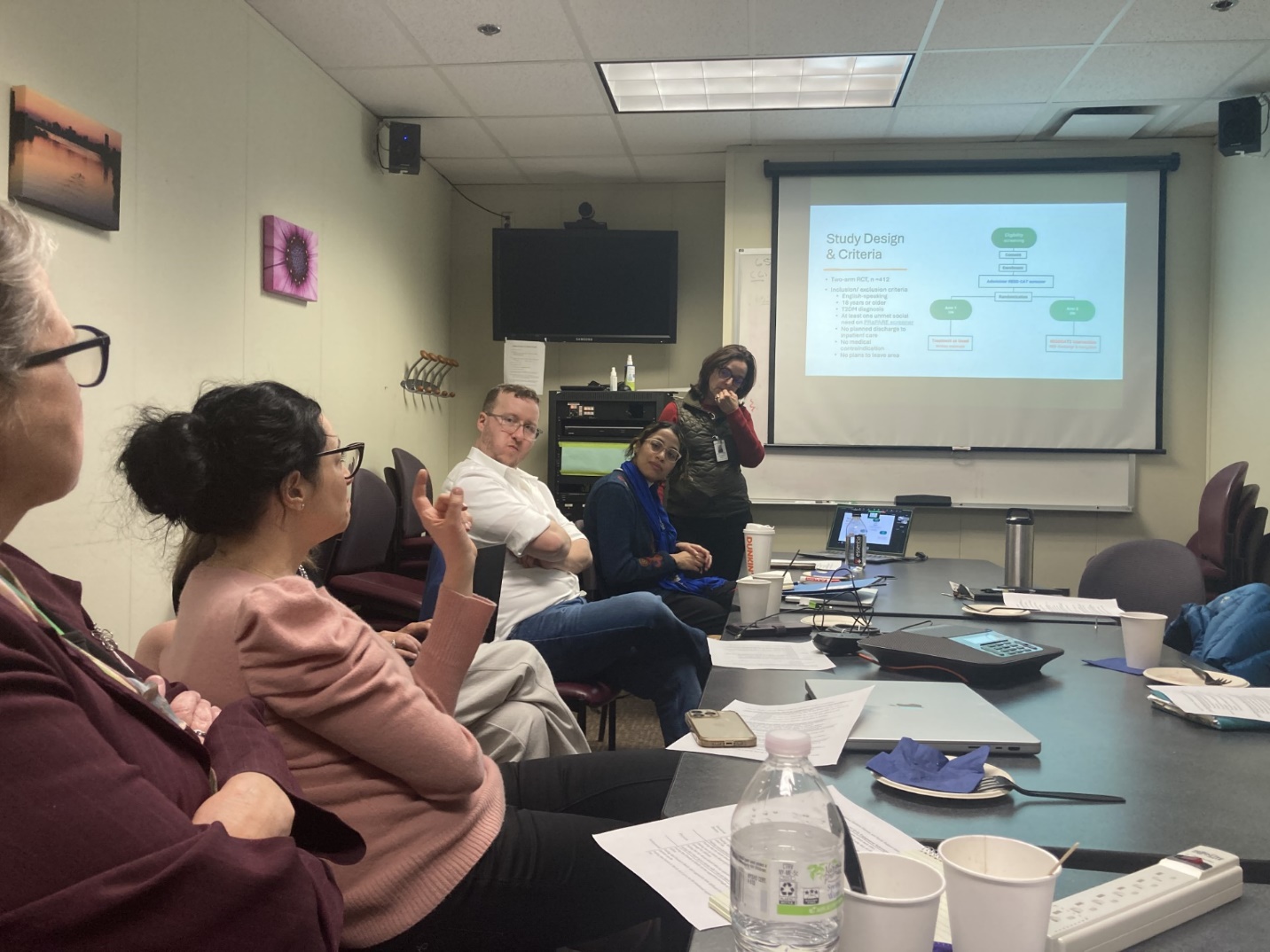 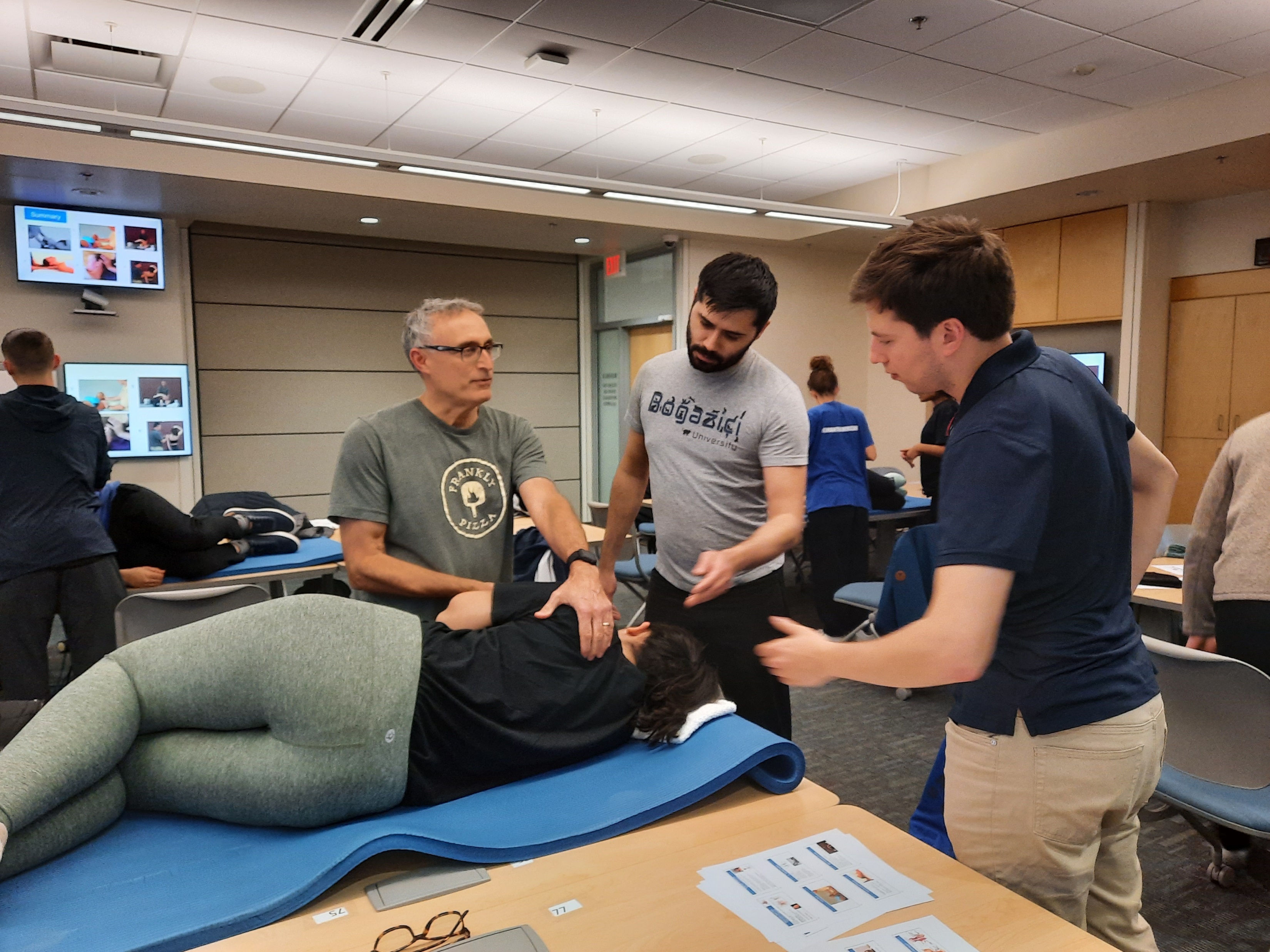 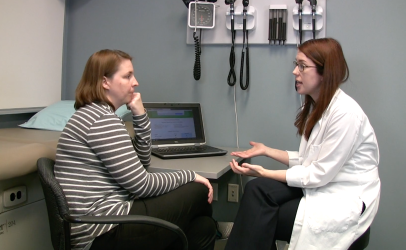 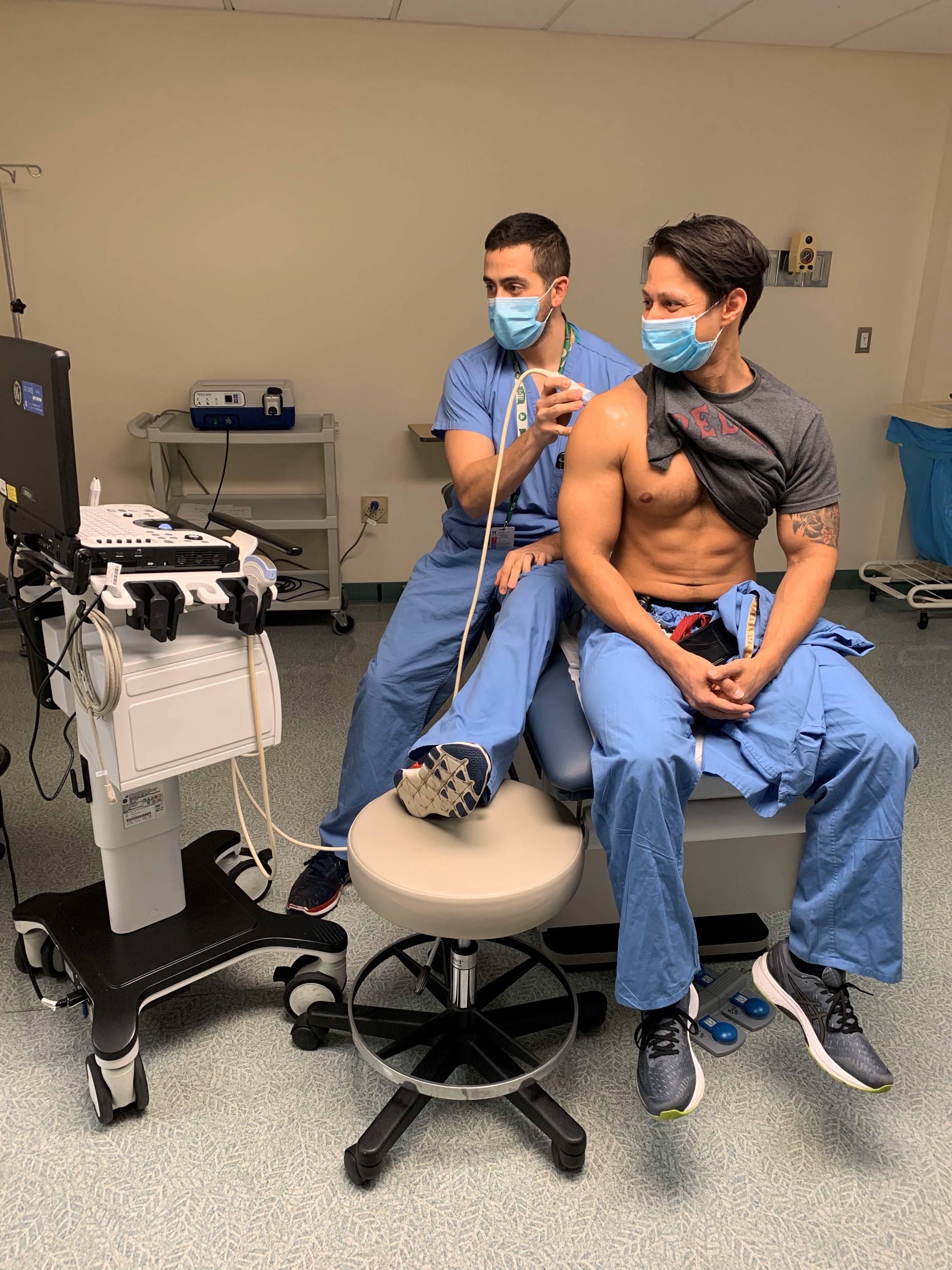 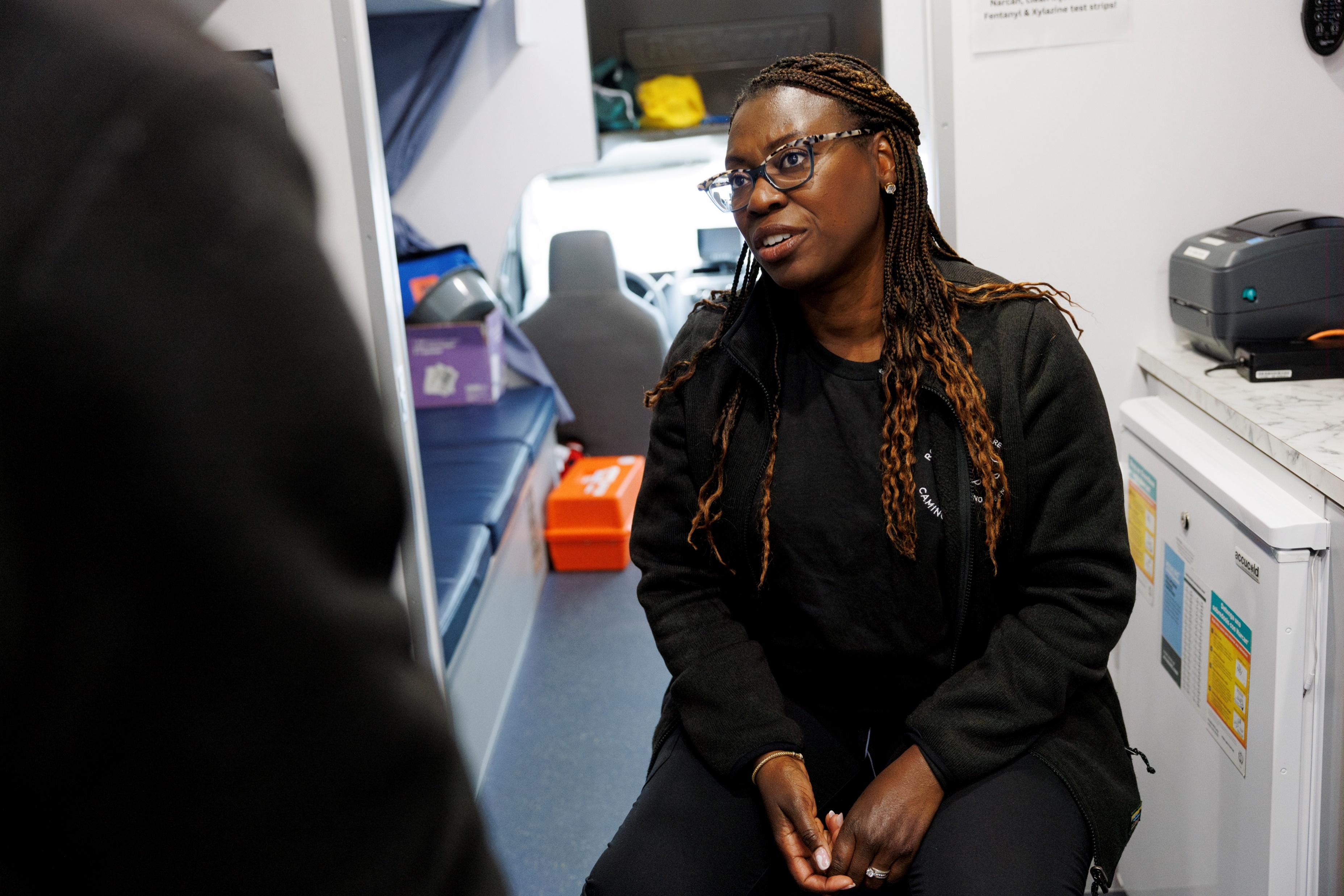 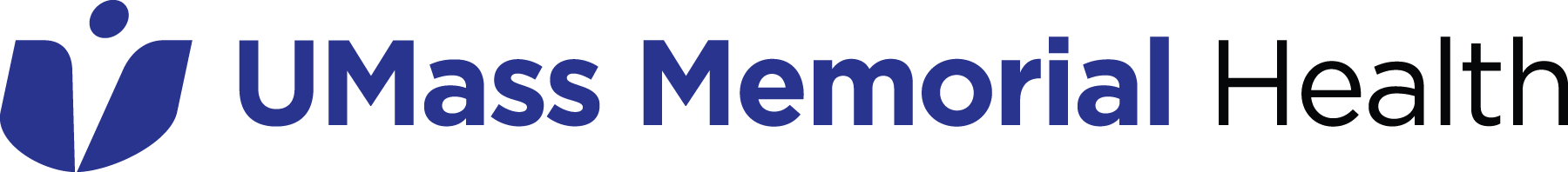 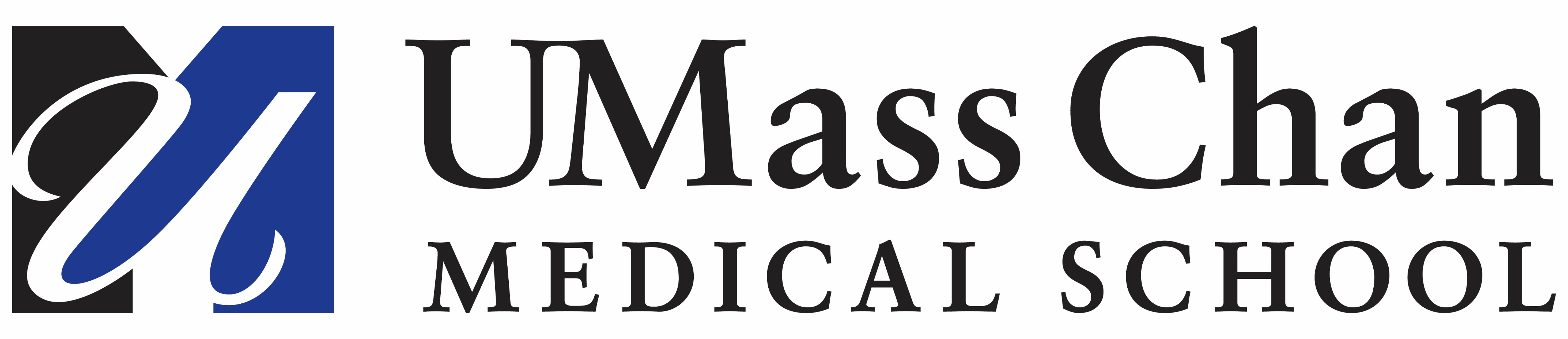 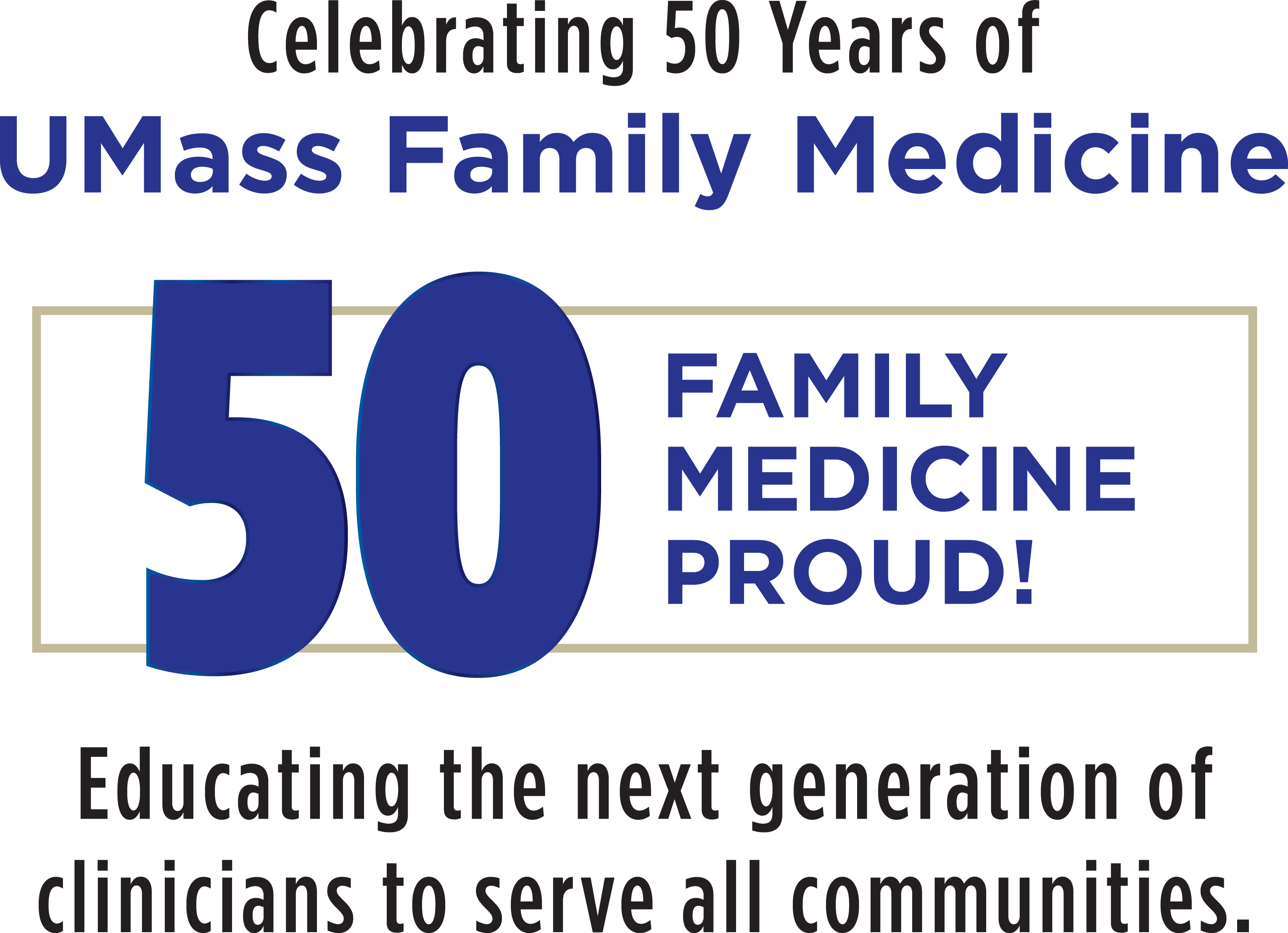 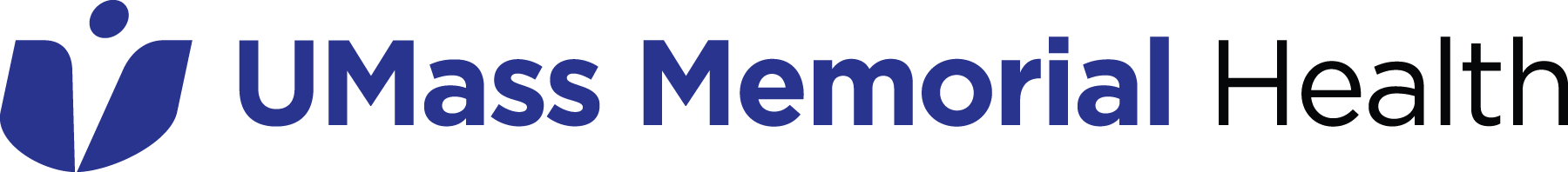 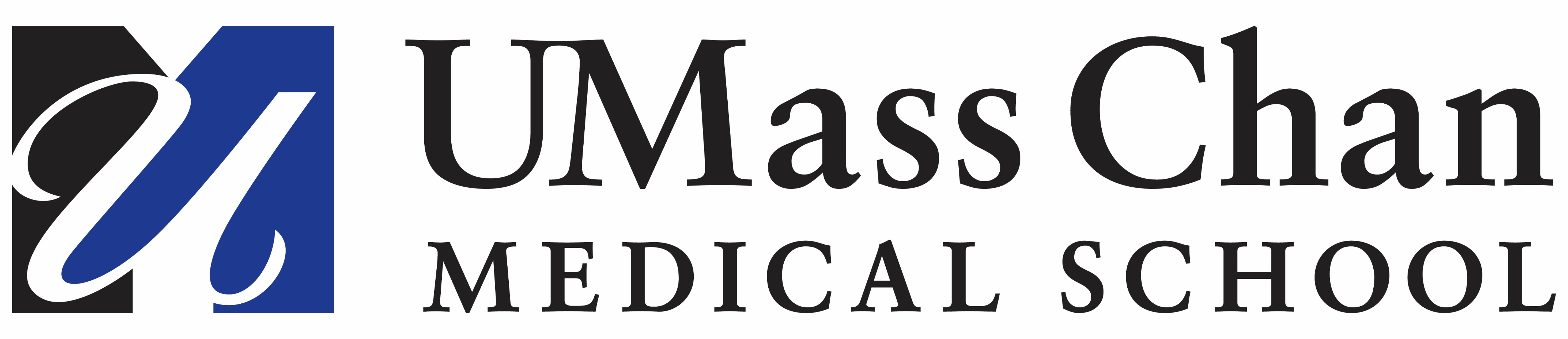 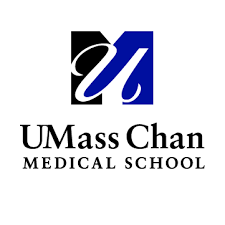 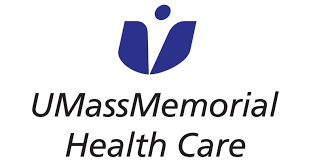 Family Medicine and Community Health